Математичне моделювання
Алєксєєнко Вероніка
Жуковська Тетяна
Що таке модель?
Модель (від лат. modulus — міра, зразок, норма) — це прообраз, опис або зображення якогось об’єкта.
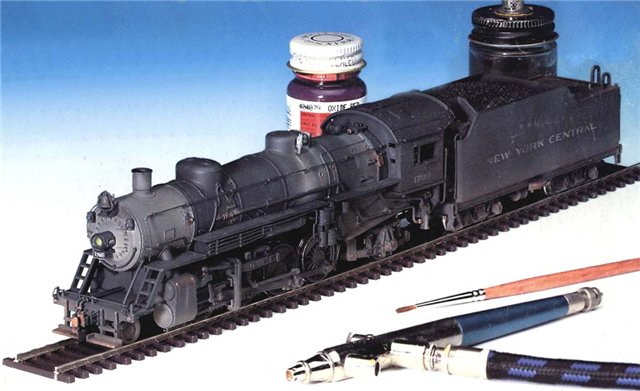 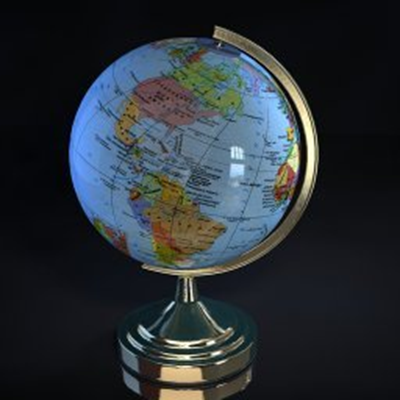 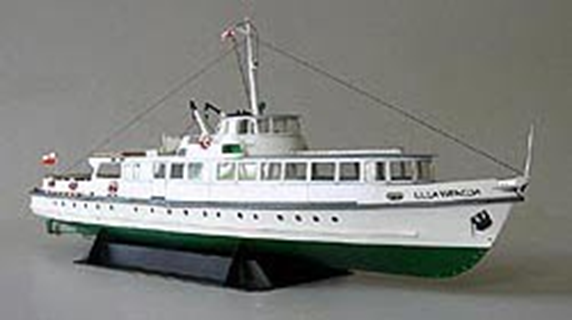 Основні властивості моделей
Класифікація моделей
Моделювання
Моделювання  — це метод дослідження явищ і процесів, що ґрунтується на заміні конкретного об'єкта досліджень (оригіналу) іншим, подібним до нього (моделлю).
Моделювання — це процес створення та дослідження моделі, а модель — засіб, форма наукового пізнання.
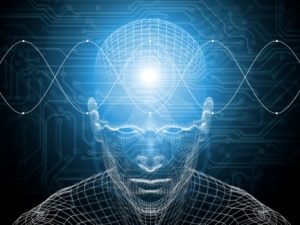 Математична модель
Математична модель — це модель, що описує об’єкт, явище чи процес мовою математики.
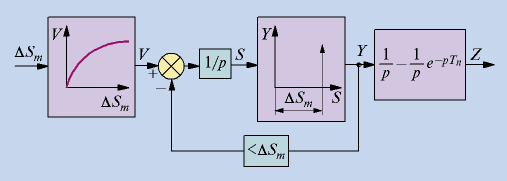 [Speaker Notes: Математична модель, що описує рух поїзда з постійною швидкістю]
Основні етапи математичного моделювання
Комп’ютерна модель
Комп’ютерна модель — це модель (математична чи інформаційна), реалізована за допомогою програмних засобів.
Для обробки комп'ютерних моделей використовуються існуючі програмні додатки (математичні пакети, електронні таблиці, графічні редактори тощо) або розробляються оригінальні програми за допомогою мов програмування (Ваsіс, Раsсаl, Dеlphi, С++ )
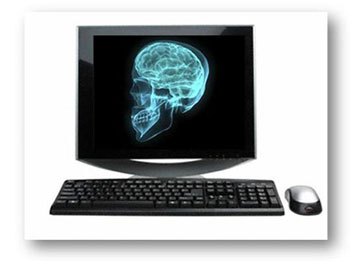 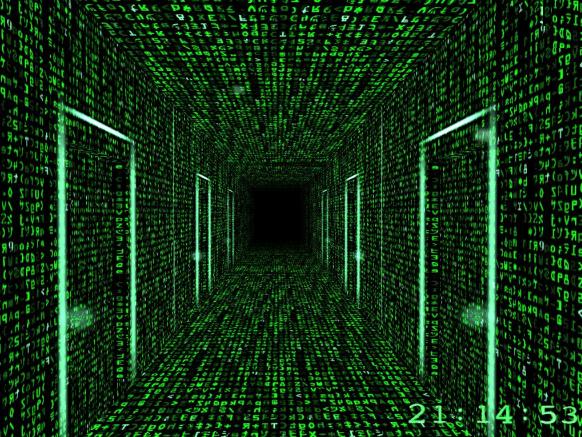 [Speaker Notes: Комп’ютерна модель магнітного поля Землі]
Створення комп’ютерної моделі
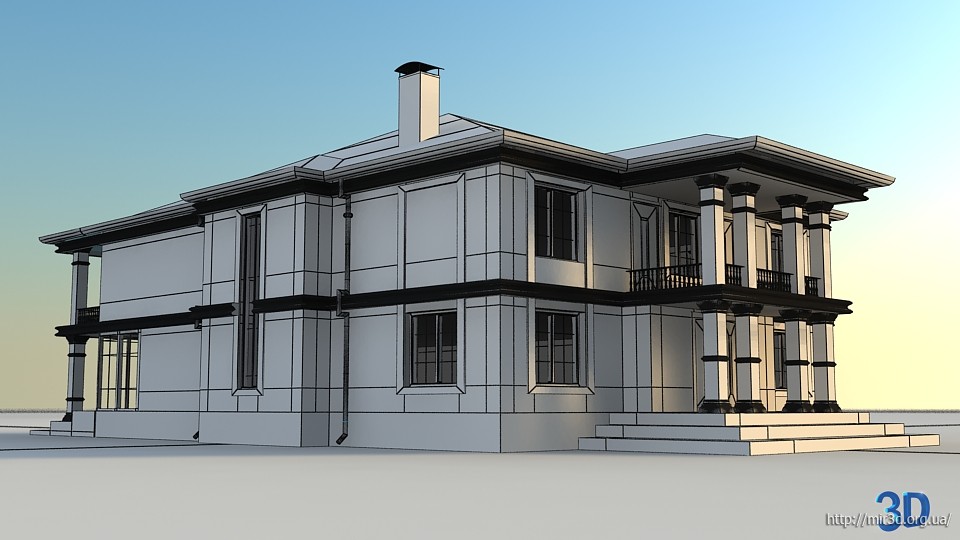 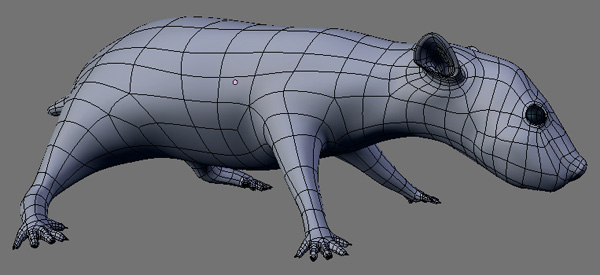 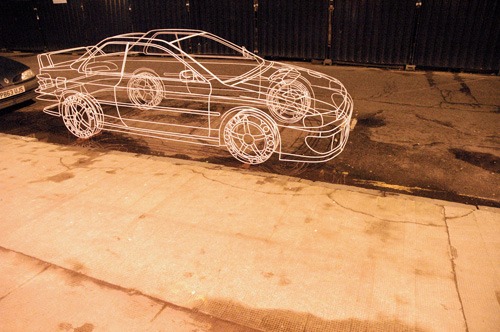 Дякуємо за увагу!
=)